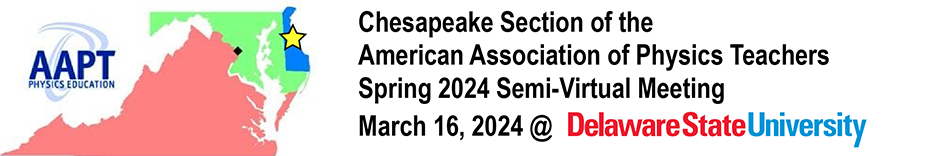 Mechanical Oscillations With and Without Damping
- An Analog Computer Physics-Themed Simulation
Ryan Bischof
Advisor: Michael Cimorosi
 
Division of Physics, Engineering, Mathematics, and Computer Science (PEMaCS)
Delaware State University
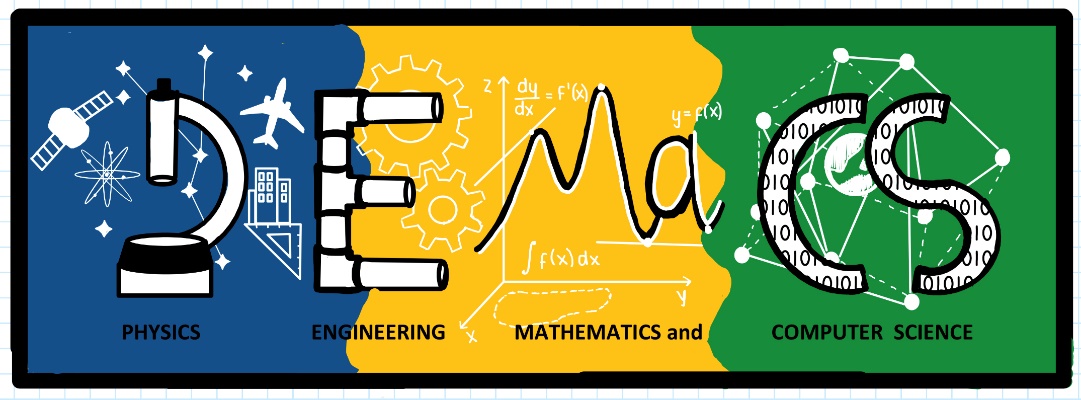 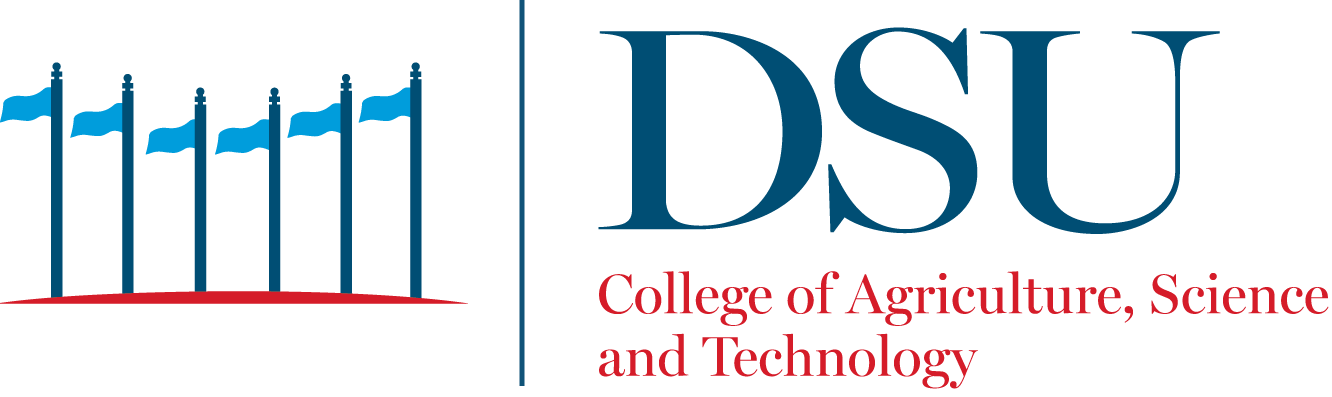 RLC Circuit
Simple Harmonic Motion
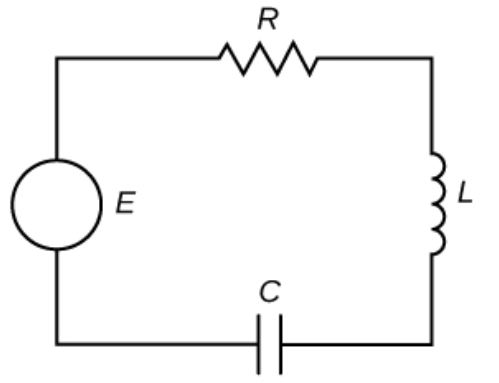 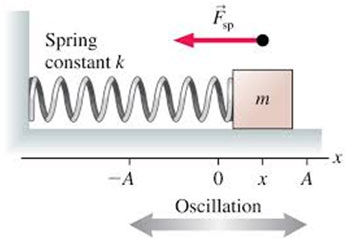 L - inductance
R – resistance
C – capacitance
E(t) – voltage source
m - mass 
b – damping coefficient
k – spring constant 
f(t) –external force
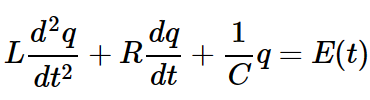 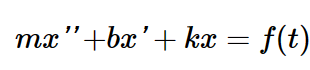 Both spring-mass systems and RLC circuits can be modeled by second-order constant-coefficient differential equations.
[Speaker Notes: https://math.libretexts.org/Bookshelves/Calculus/Calculus_(OpenStax)/17%3A_Second-Order_Differential_Equations/17.03%3A_Applications_of_Second-Order_Differential_Equations]
We constructed a breadboard analog computer
with currents following a second-order linear differential equation 
to model the position of a sliding block attached to a massless spring
in two cases (1) with damping and (2) without damping.
Solutions displayed on an oscilloscope 
An instructional approach for students to visualize classical physics through hands-on analog circuit design
We began with the dynamics of the spring-mass system.
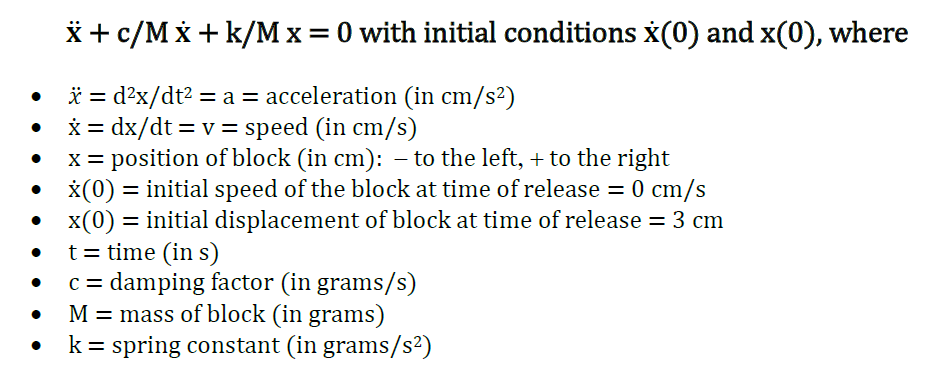 We then delved in the math and arrived at
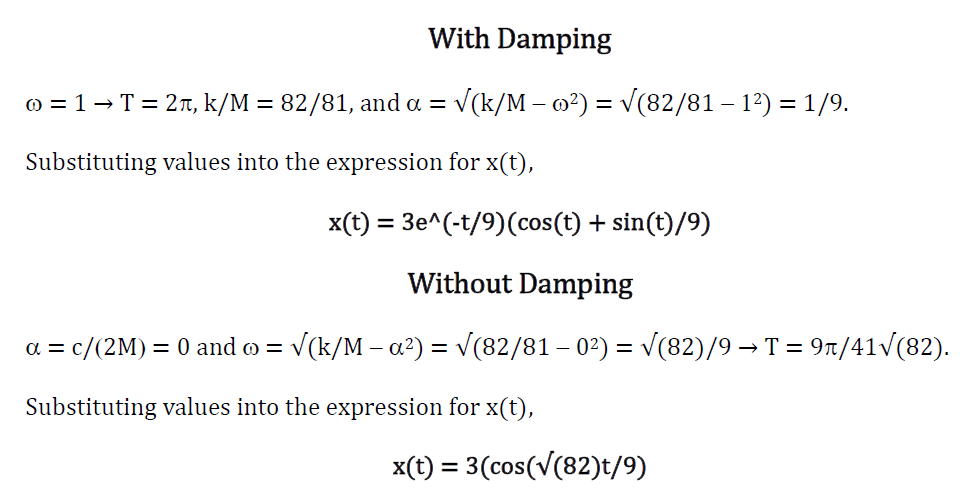 We drew the diagram of analog computer breadboard connection and mathematics flow.
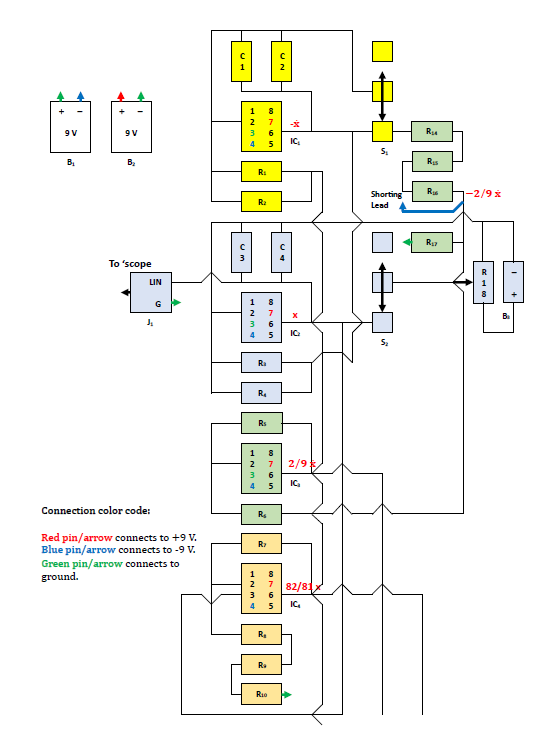 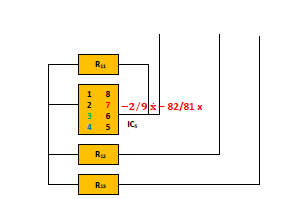 Finally, we built the breadboard circuit according to the diagram.
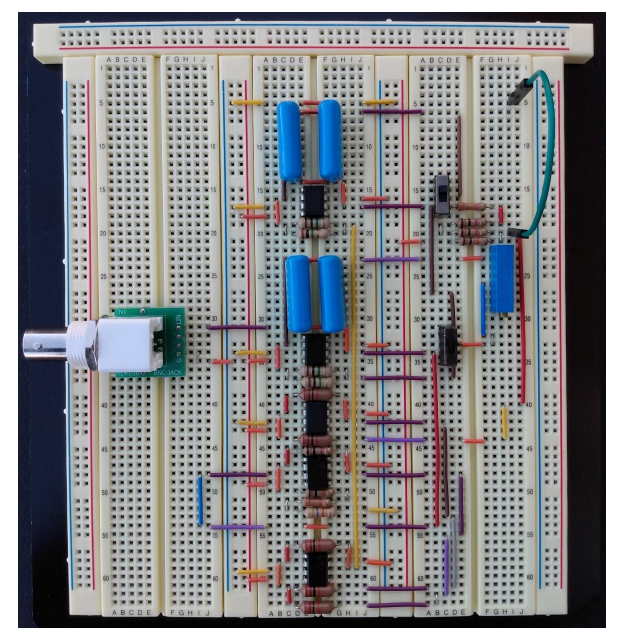 When we connect the batteries to the circuit and have the initial conditions set right, we see these displayed on the oscilloscope.
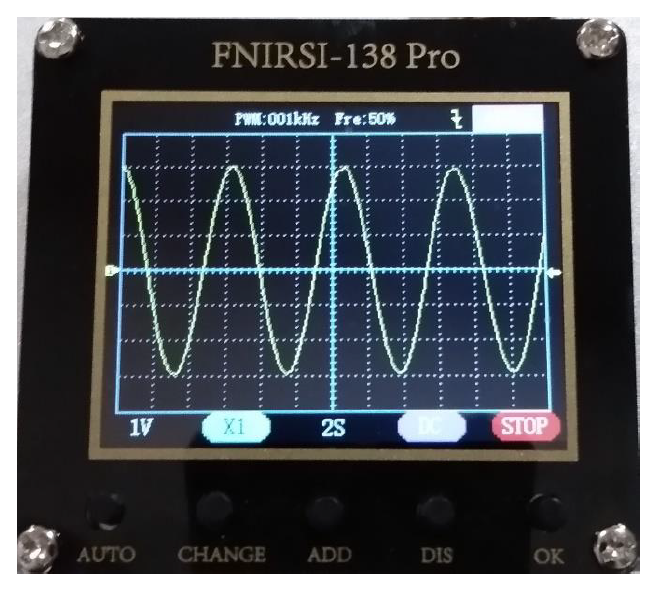 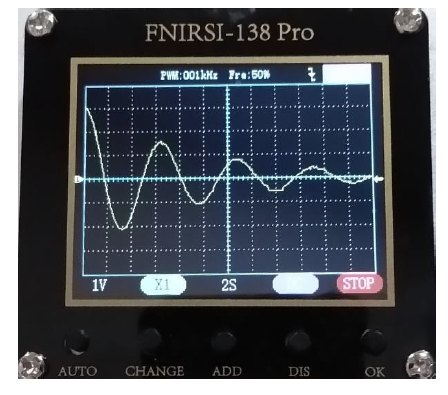 They behave exactly the same as the oscillation of a spring-mass system with or without damping.
The complete demonstration set
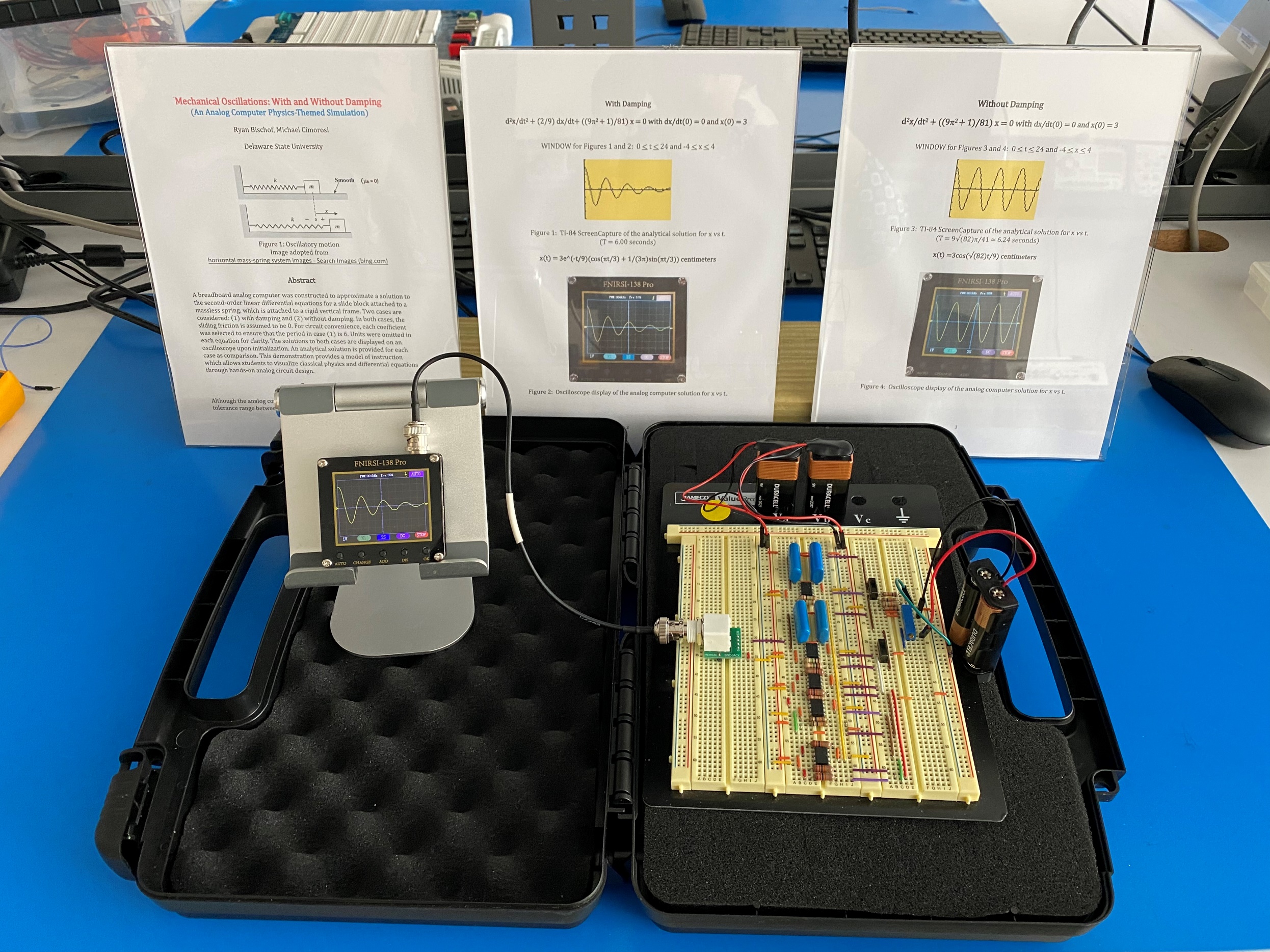 Me with my advisor Mr. C
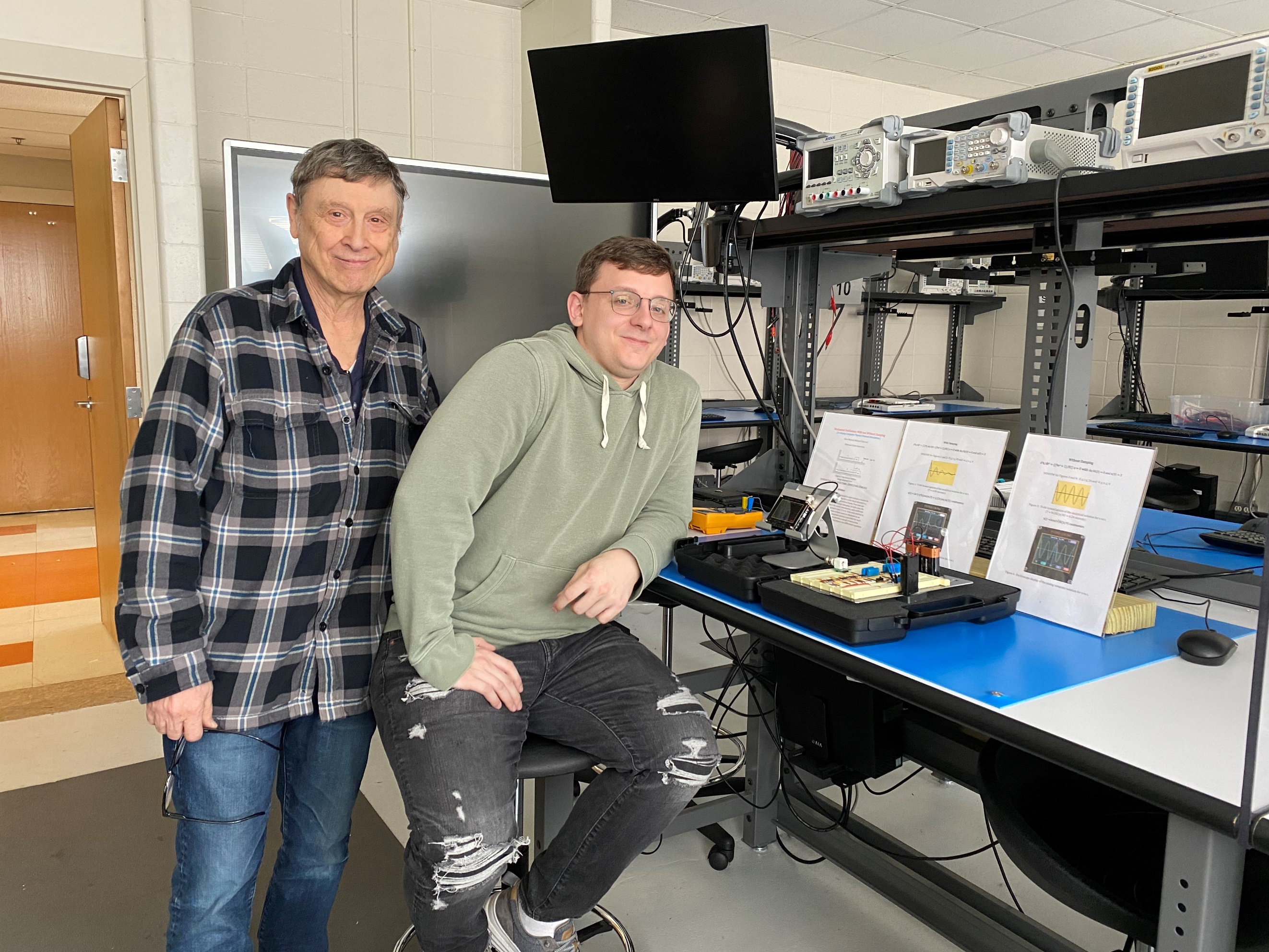 Enjoy the demonstration!
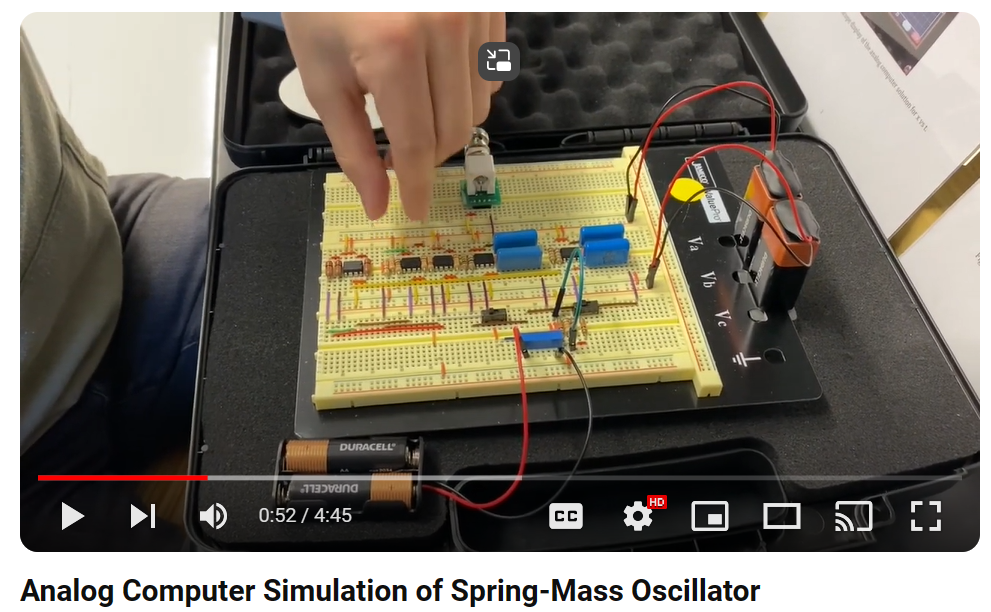 https://www.youtube.com/watch?v=syRmXpcJmA8
[Speaker Notes: https://www.youtube.com/watch?v=syRmXpcJmA8]